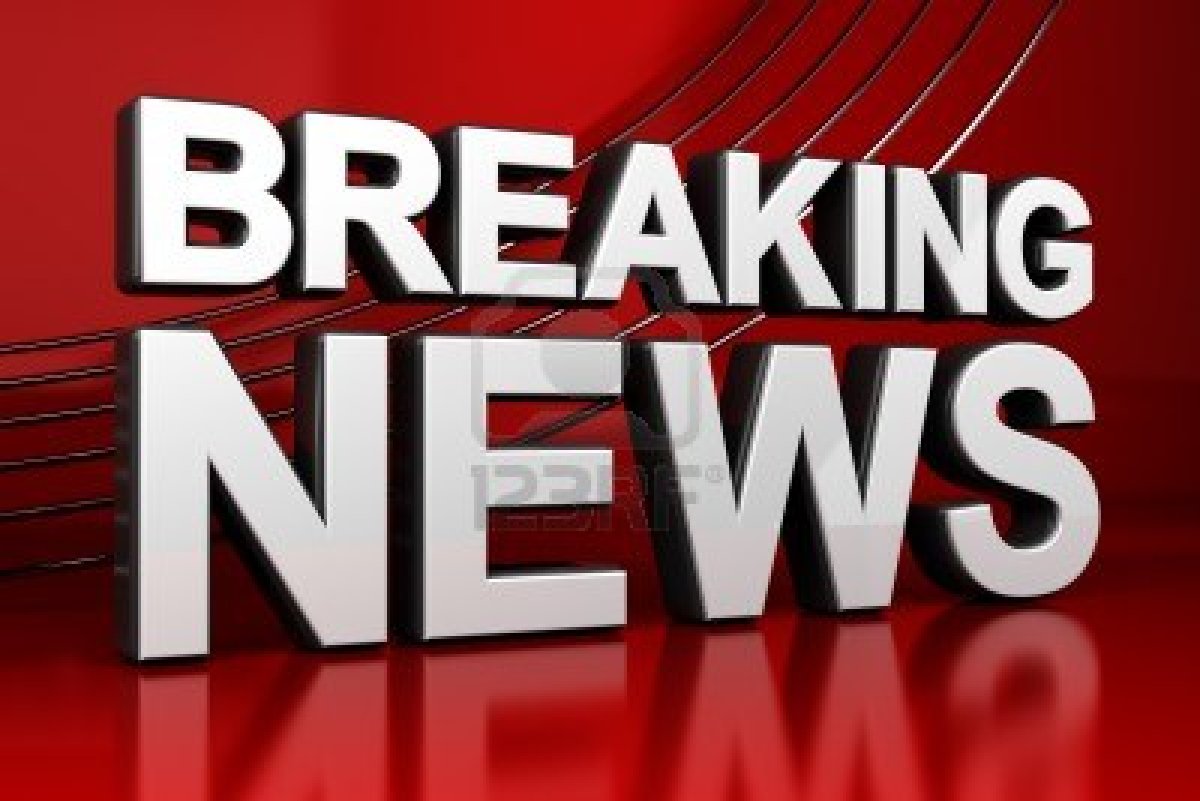 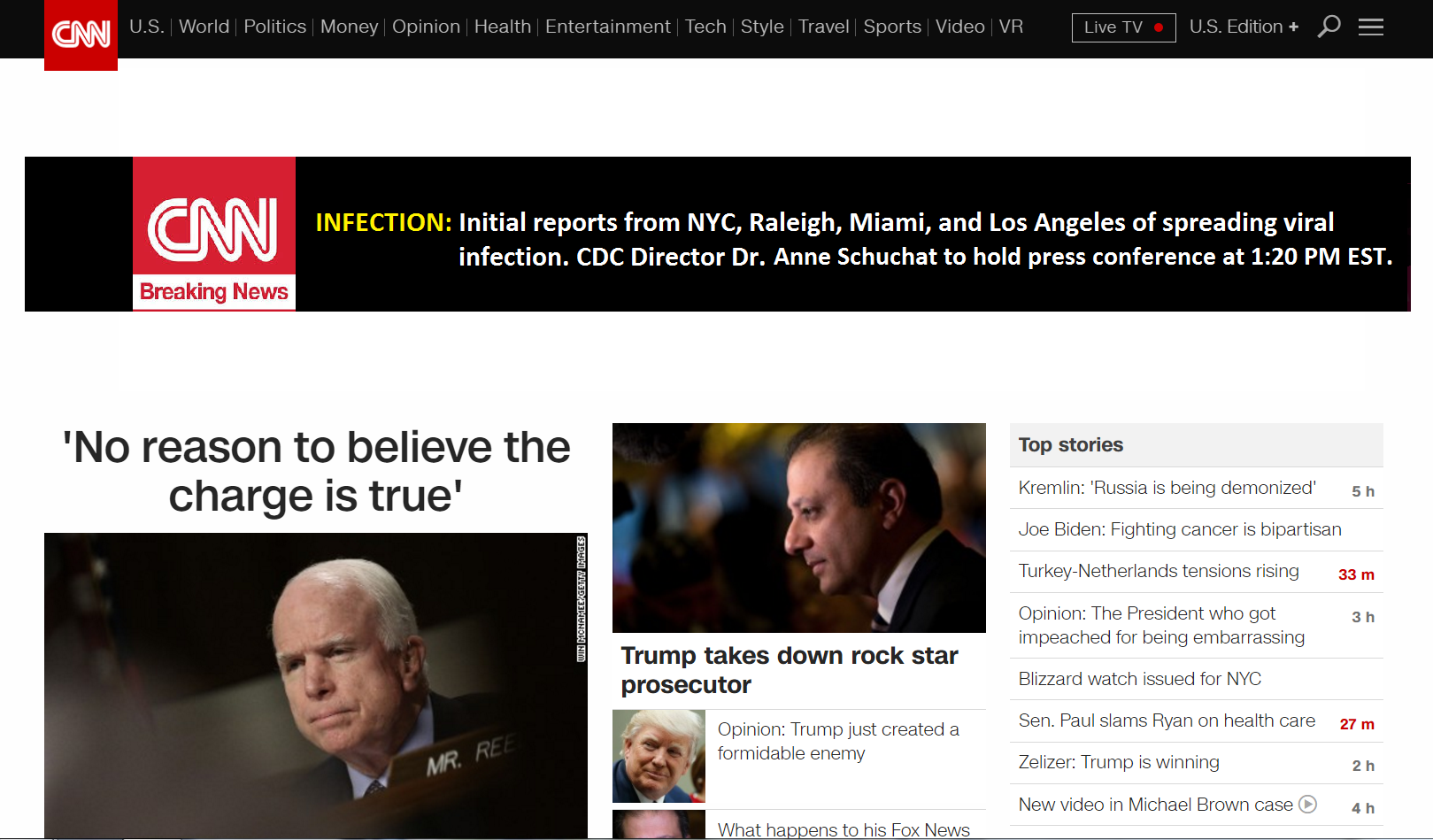 1:00
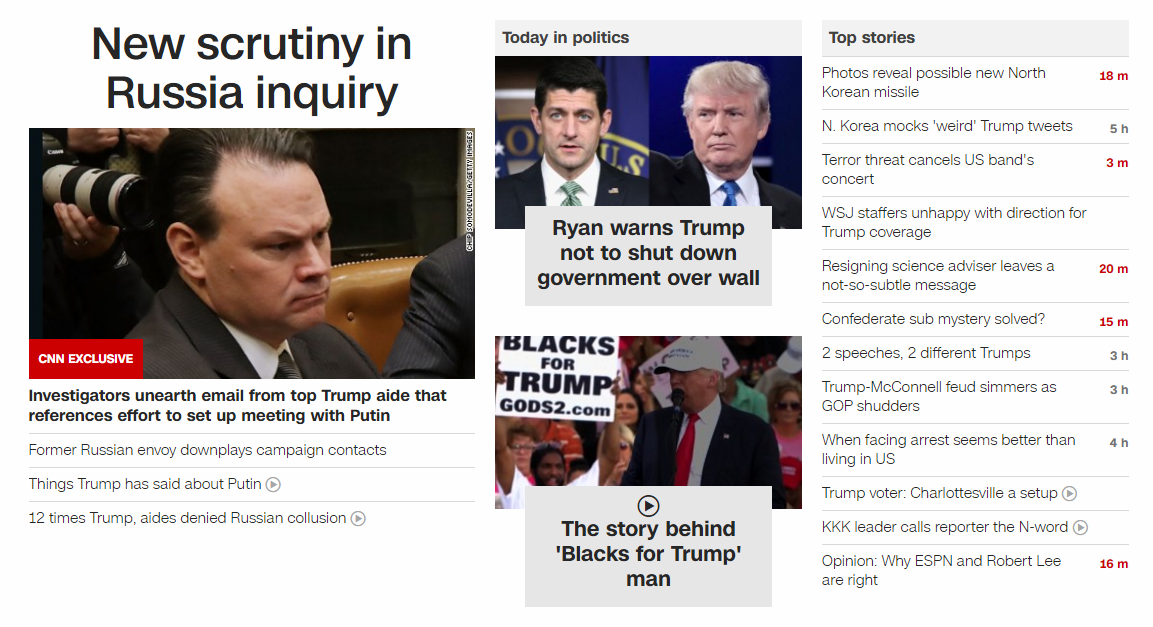 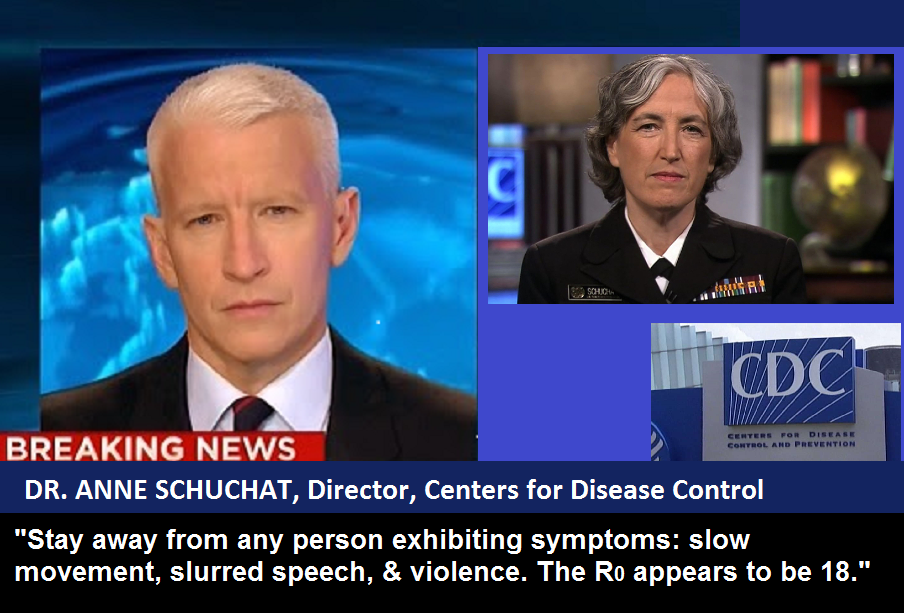 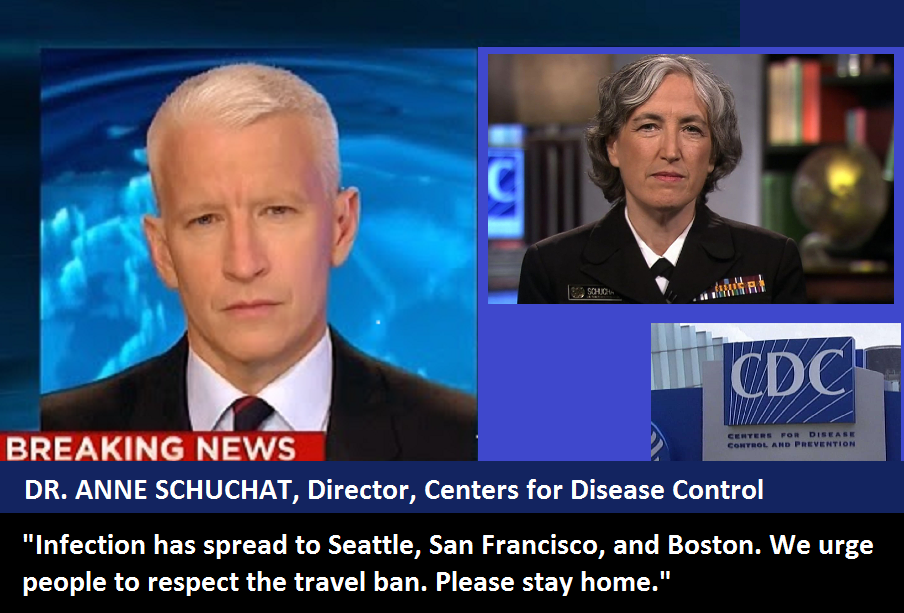 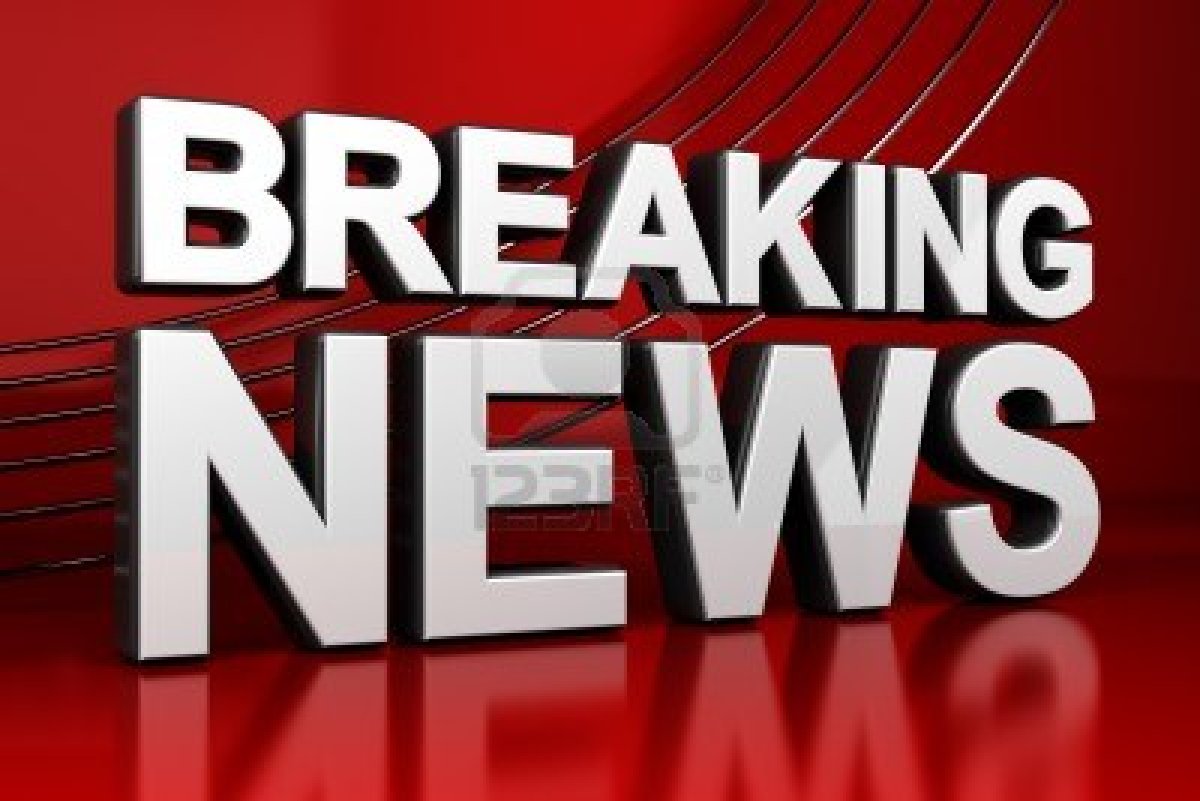 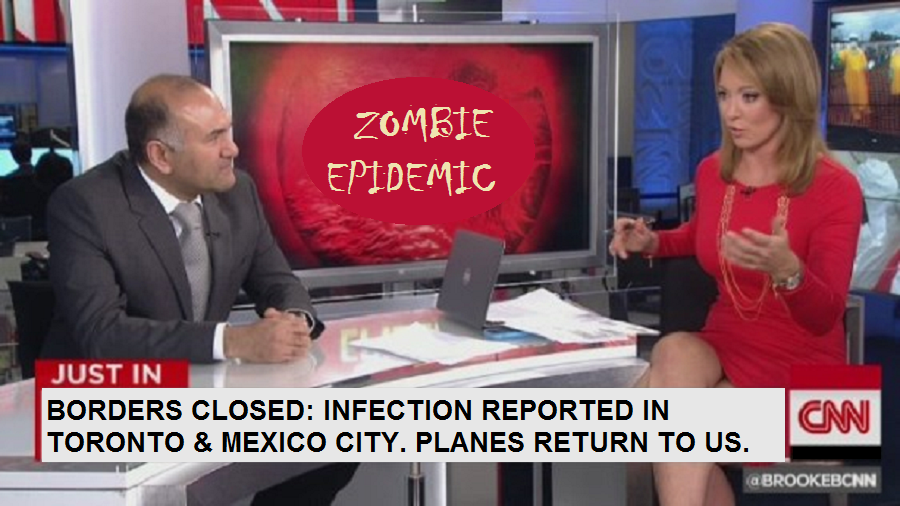 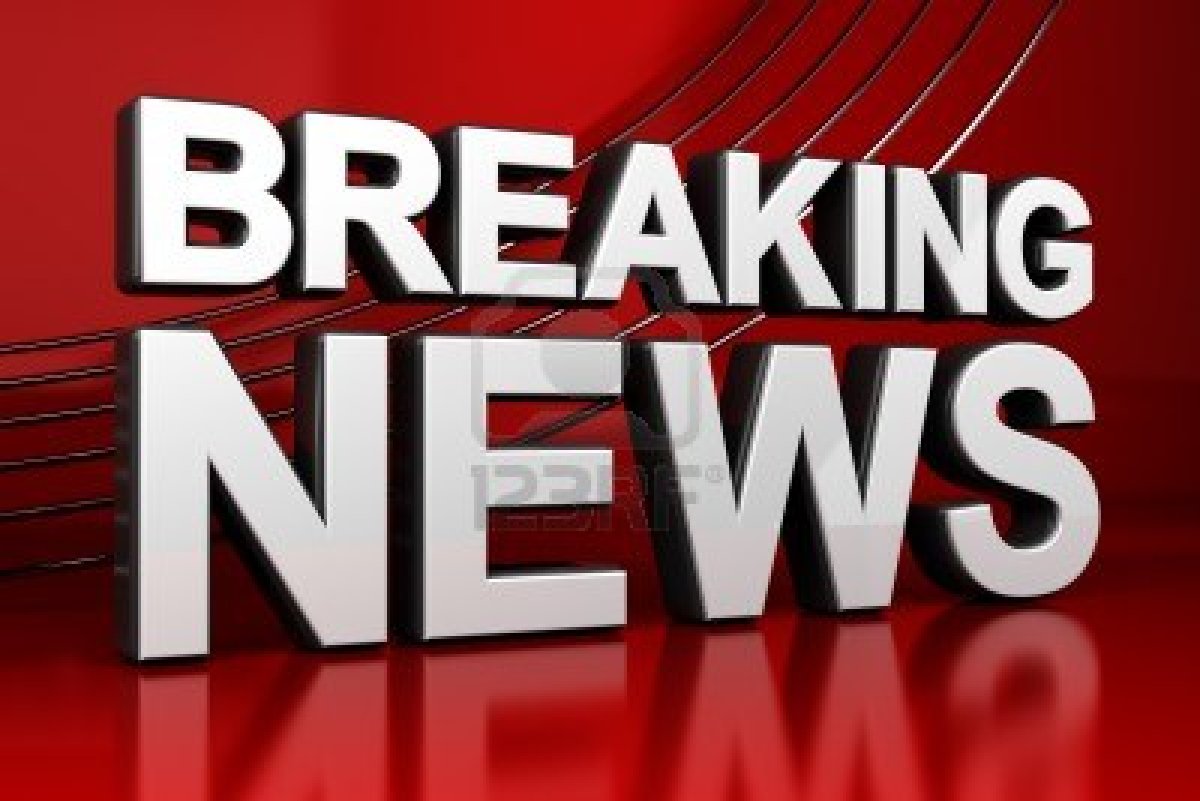 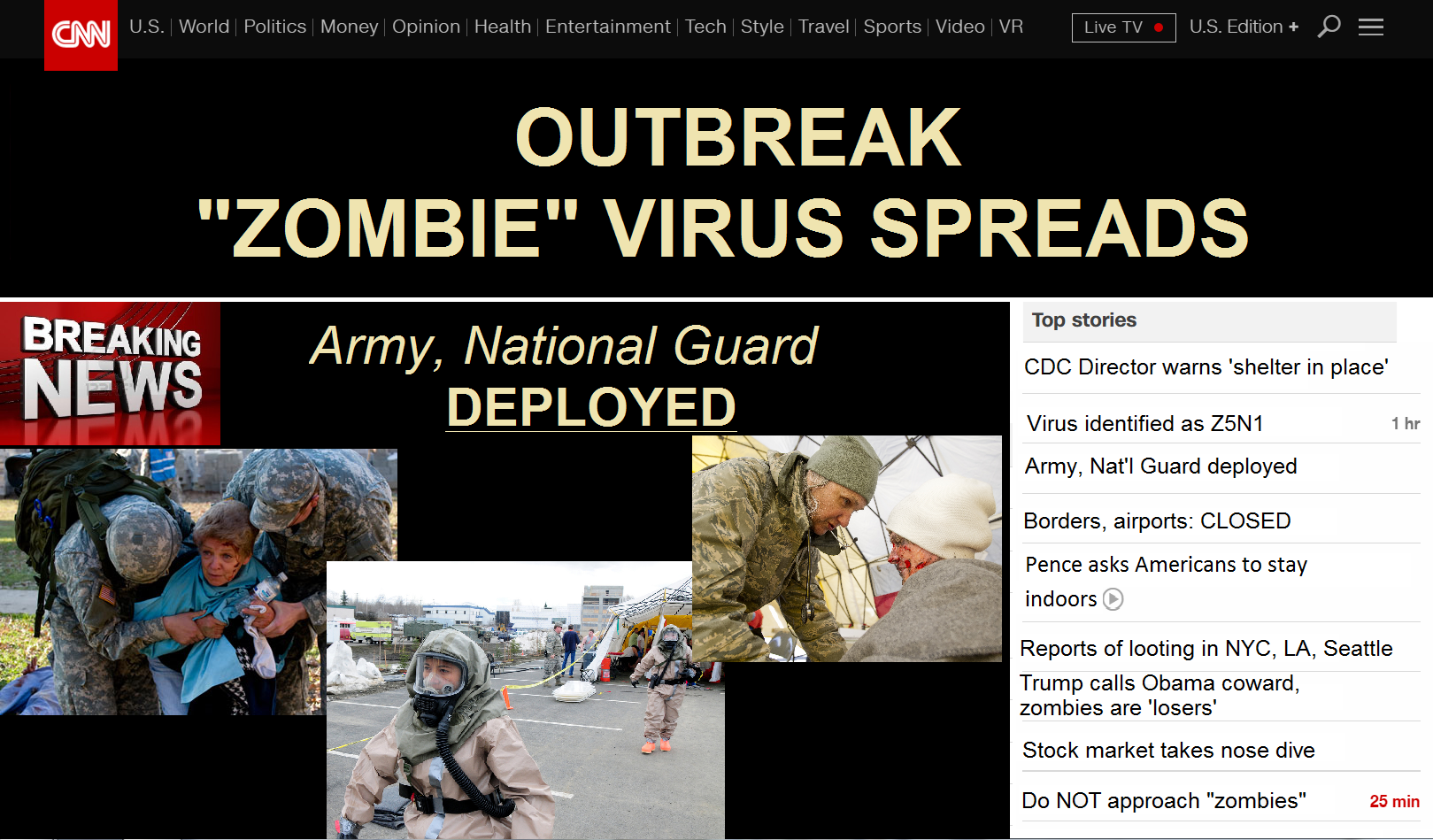